Have vs. Have Got: Difference Between Have & Have Got
Understanding the difference between “have” and “have got” can be a bit tricky at first, but it’s quite simple once you get the hang of it. Both are commonly used to denote possession, but the way we use them can vary.
By knowing when to use each form, you’ll improve your grasp of everyday language. Let’s explore the variations in meanings, usages, examples, practice applications to master the nuances better.
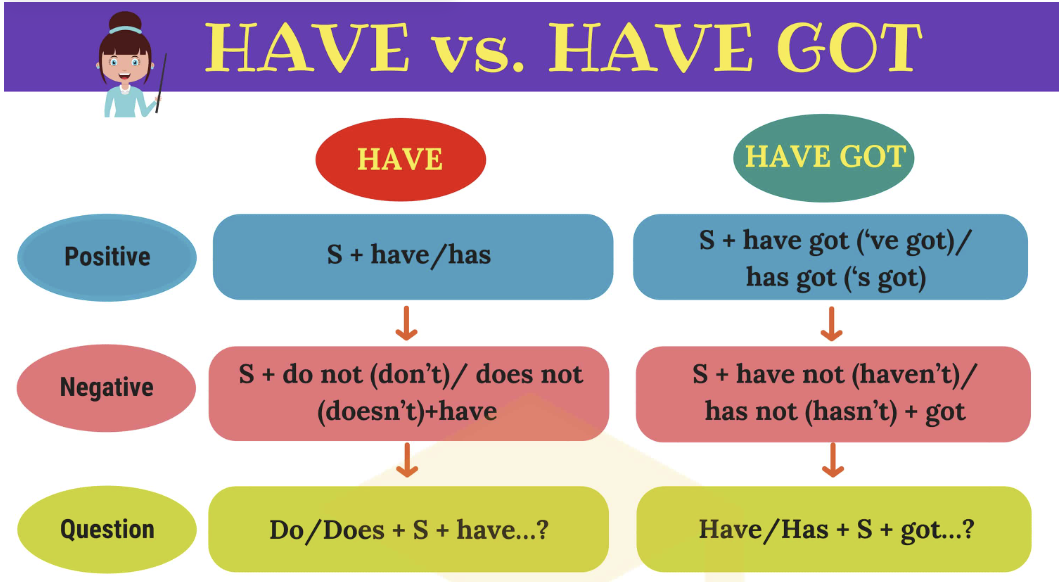 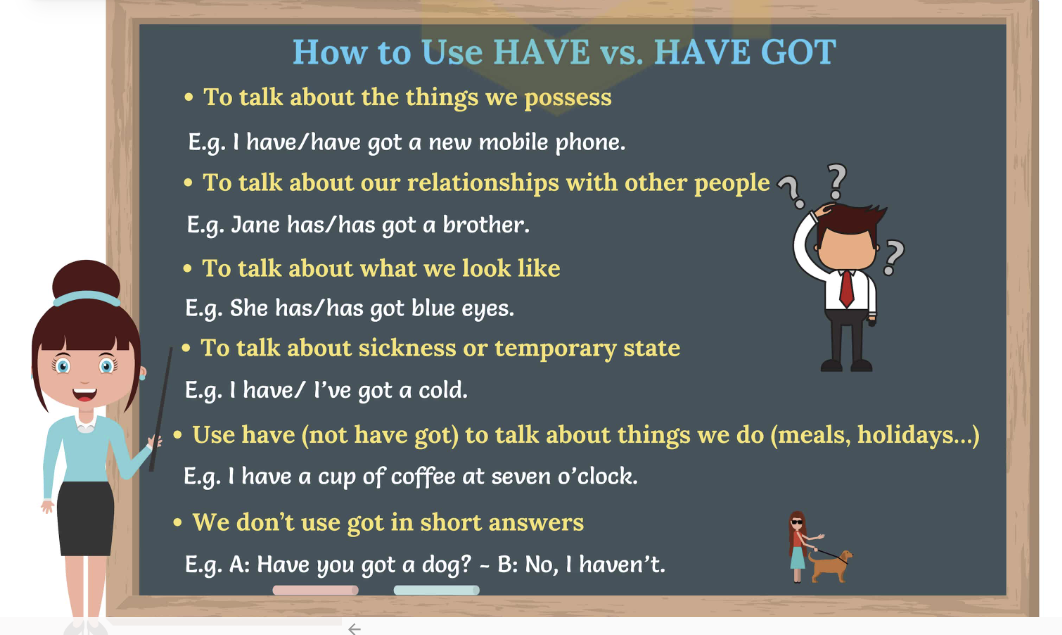 “Have” and “Have Got” both describe possession or ownership but are used differently in grammar.
Definition of “Have”
“Have” is a verb that means to own, possess, or hold something. It is more formal and frequently used in both spoken and written English. For example, you might say, “I have a new book” or “She has a car.”
Have conjugates as follows:
I/We/You/They have
He/She/It has
I/We/You/They had (past tense)
He/She/It had (past tense)
In questions and negative sentences, you often use a helper verb: Do you have a pen? or She does not have a car.
Definition of “Have Got”
“Have Got” also means to own, possess, or hold something. It is more informal, often found in spoken English or casual writing. It’s more common in British English. For instance, you would say, “I have got a new book” or “She has got a car.”
Have Got conjugates as follows:
I/You/We/They have got
He/She/It has got
I/You/We/They had got (less common, past tense)
He/She/It had got (less common, past tense)
In questions and negative sentences: Have you got a pen? 
or She has not got a car.
Grammatical Structure Comparison
Have and Have Got share a similar meaning but differ in structure. Have needs an auxiliary verb for questions and negatives. Have Got does not need an extra helper verb and uses inversion for questions.
Consider these examples:
Have: Do you have time? She does not have money.
Have Got: Have you got time? She has not got money.
Use Have in more formal contexts and Have Got when speaking informally with friends or family to suit the tone and setting. Both are widely understood and correct.
Have vs. Have Got: Usages and Examples
“Have” and “have got” are both used to show possession or necessity. They can often be used interchangeably, but there are some differences.
Possession:
When talking about something you own, you can use either “have” or “have got.”
I have a cat.
I have got a cat.
Both sentences mean the same thing.
Necessity:
To express necessity, “have to” and “have got to” are used.
I have to finish my homework.
I have got to finish my homework.
Again, both convey the same idea.
Short Answers:
For short answers, “have got” is more common in British English.
Have you got a pen?
Yes, I have.
No, I haven’t.
In American English, “do you have” is more common.
Do you have a pen?
Yes, I do.
No, I don’t.
Questions:
When forming questions, use “have” in American English and “have got” in British English.
Do you have a dog? (American)
Have you got a dog? (British)
Contractions:
I’ve got a book.
I haven’t got any money.
Using contractions like “I’ve” and “haven’t” is common in casual speech.
Emphasis:
“Have got” is more emphatic.
You’ve got to see this!
Use “have got” when you want to add emphasis to your statement.
Each form has its place, and knowing when to use each helps you sound fluent.